Who I am.
Cristiane de Brito Cruz
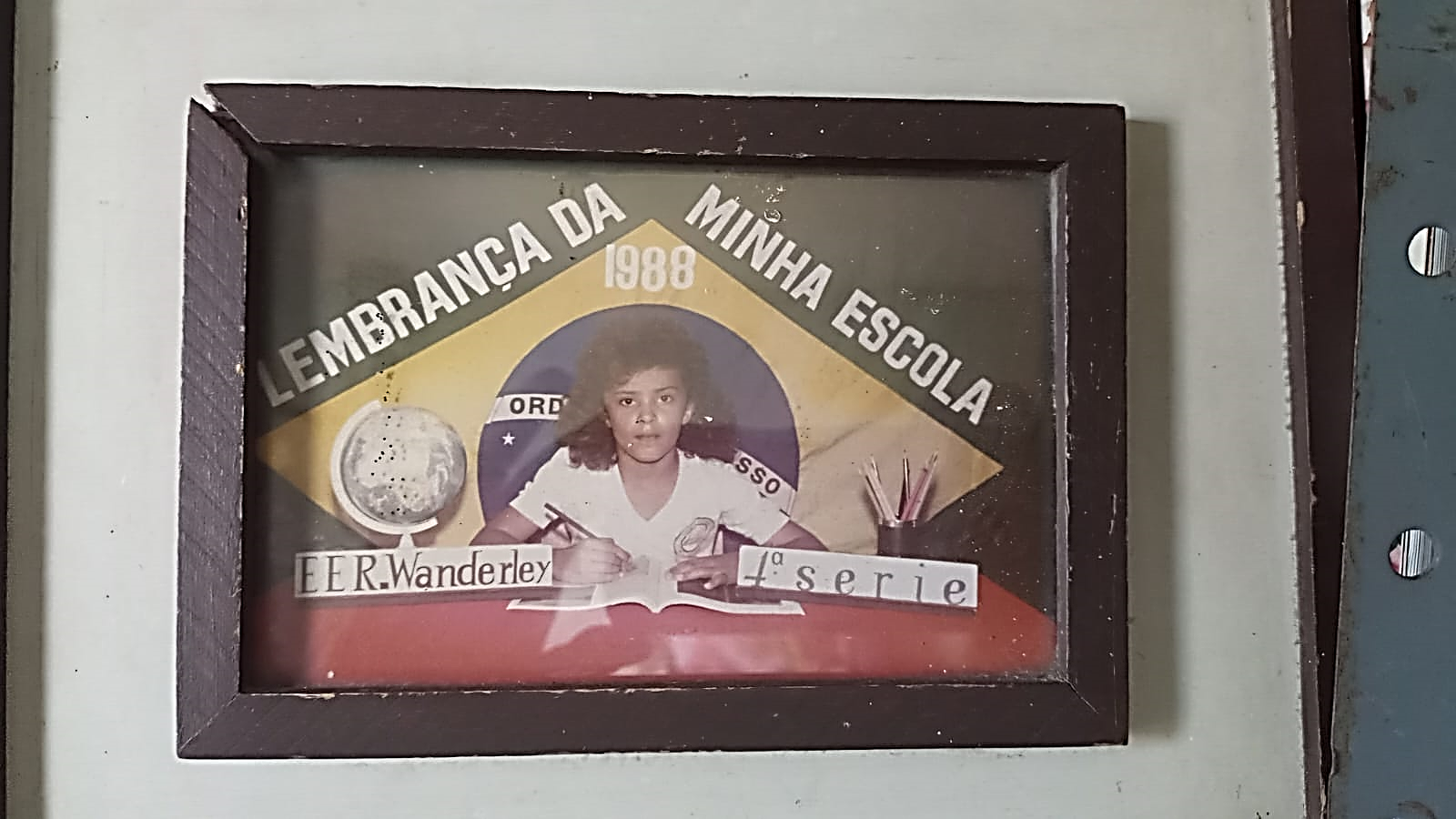 June 21st, 1978.
46 years old.
English Teacher
Graduation 2002
Doctor (2024) and Master (2020) in Education
Teacher at IFRN for 11 years (2013)
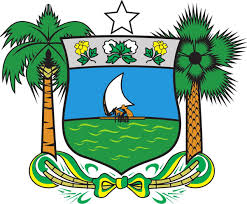 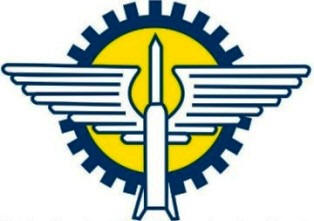 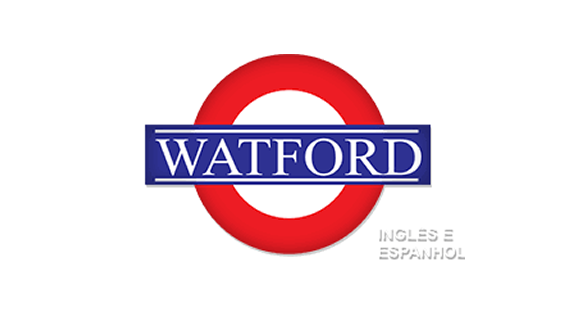 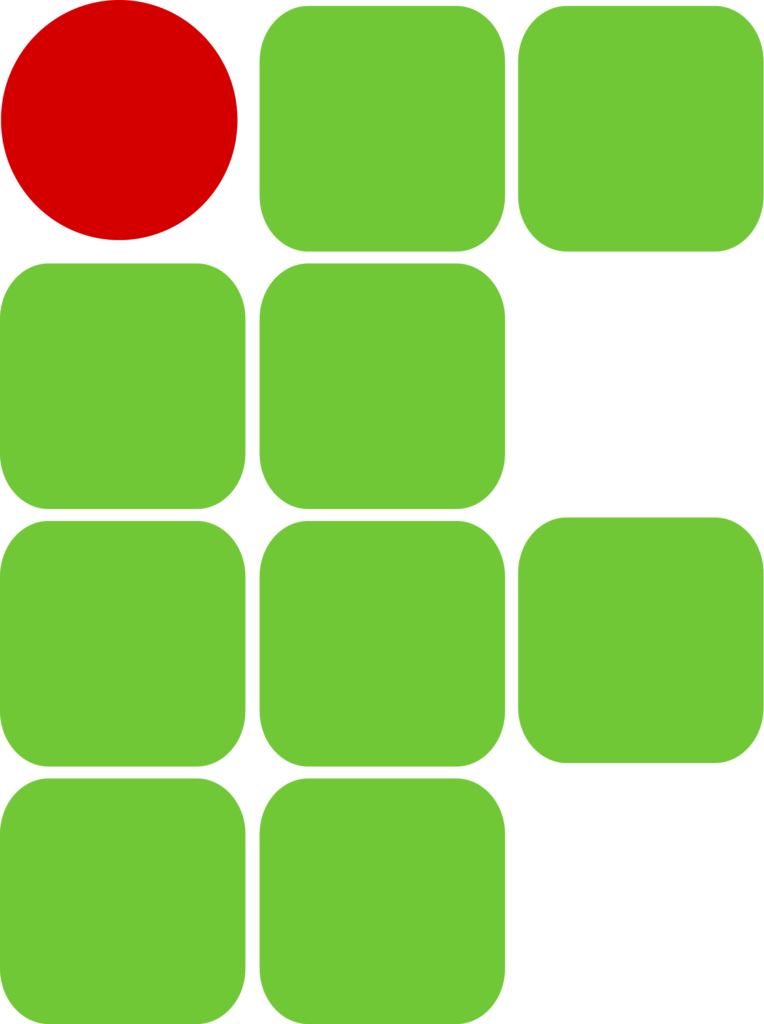 2013-
2013
1998*/2009-2013
2004-2013
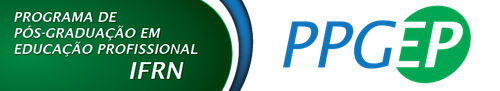 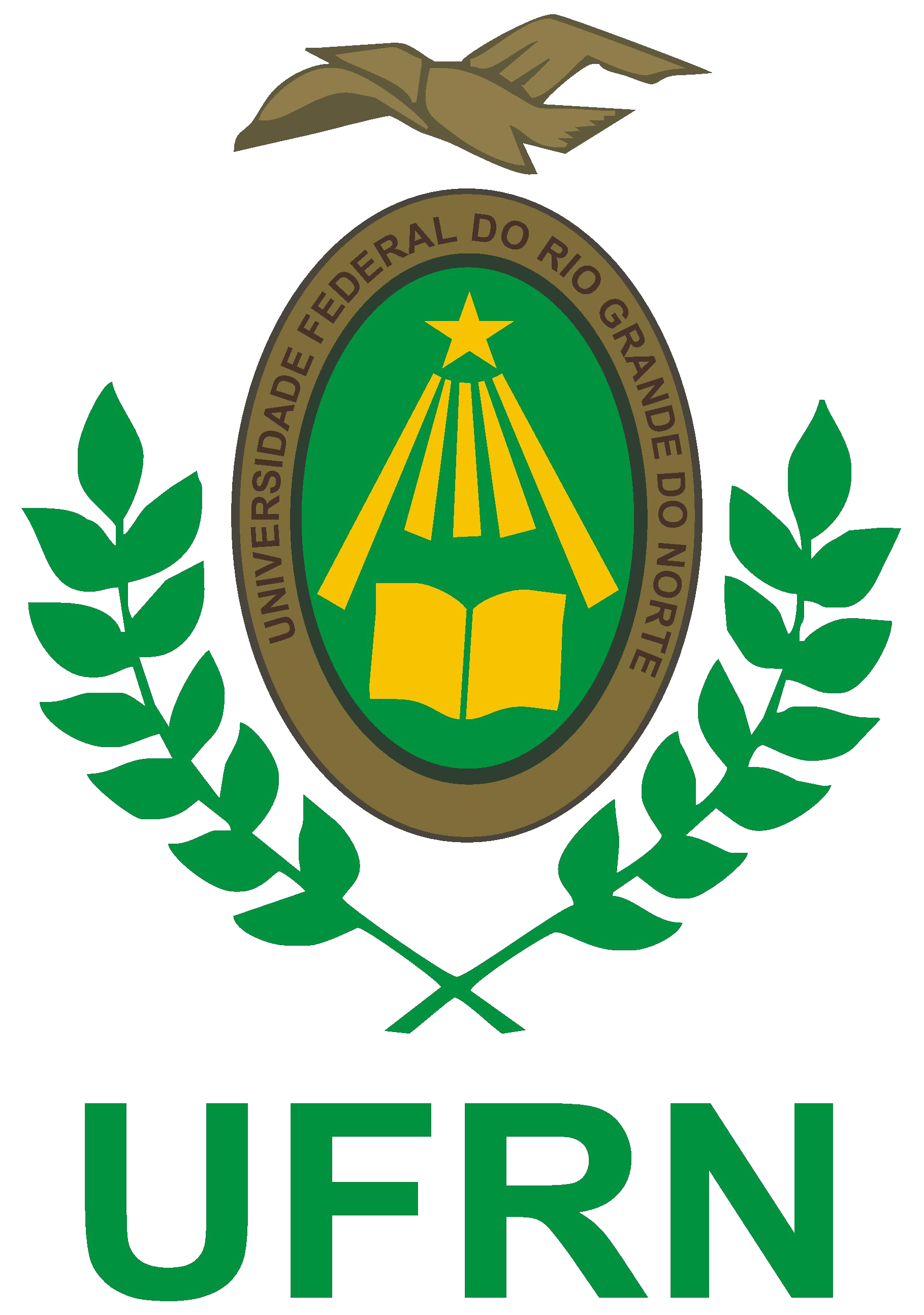 2018 e 2021
Work and study
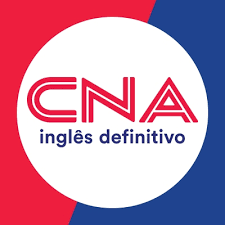 1997-2002
2010-2012
2009
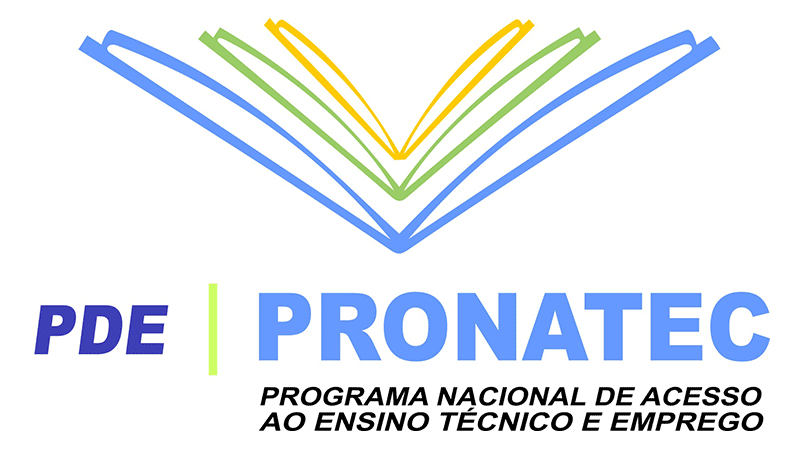 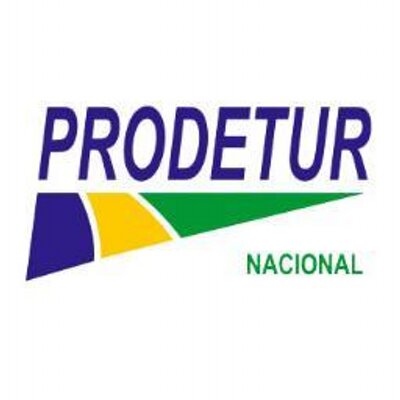 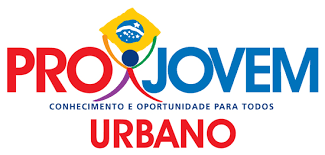 2012-2013
2014-2017
2008-2012
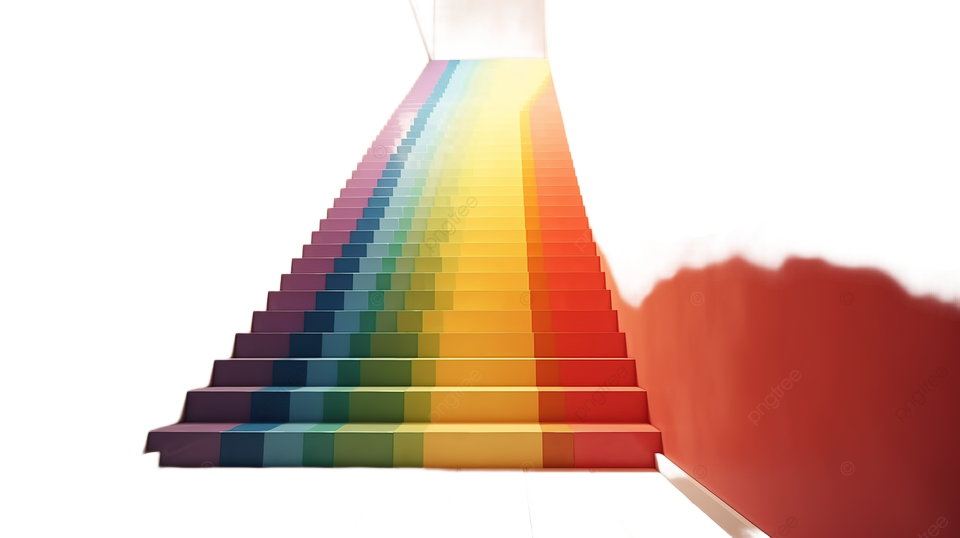 Thesis Defense August 30th, 2024.
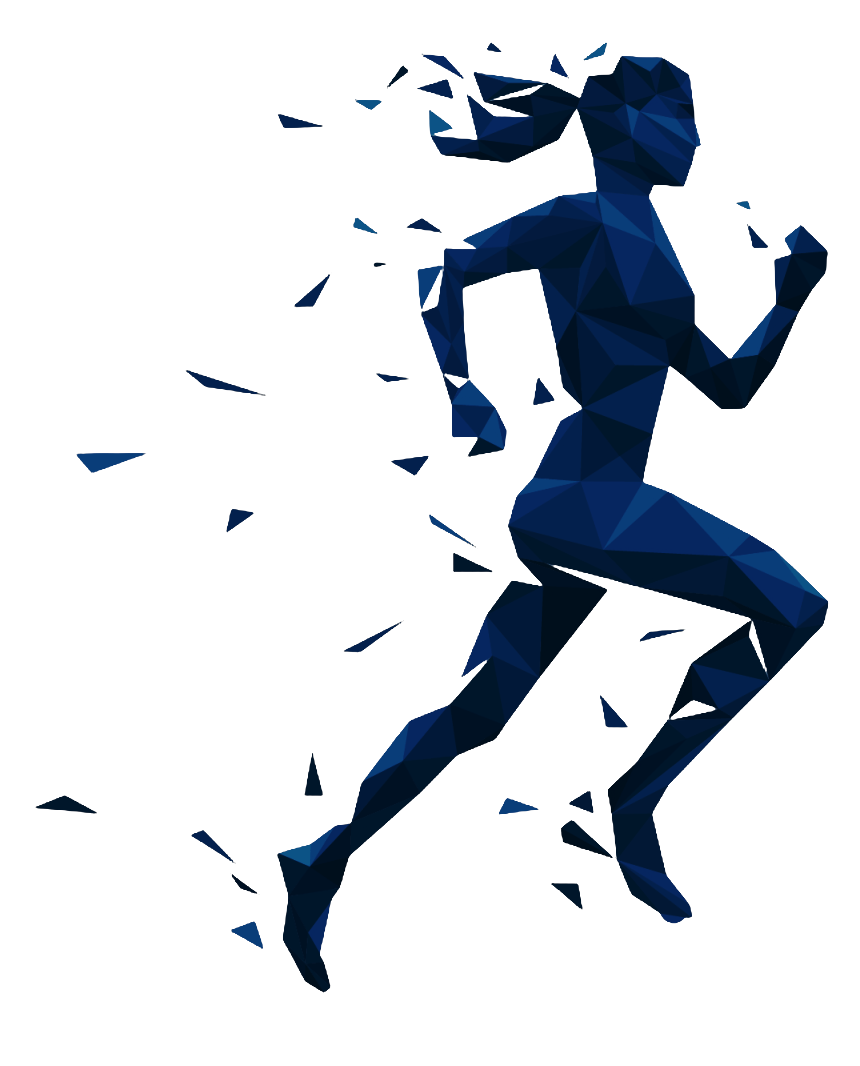 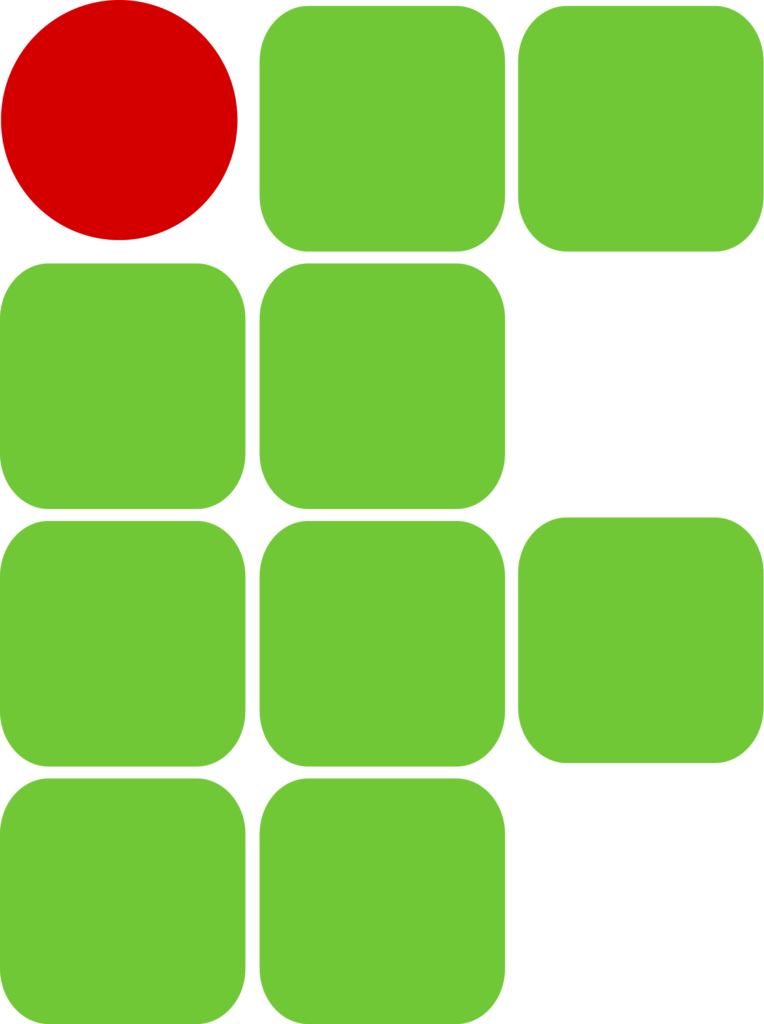 2011
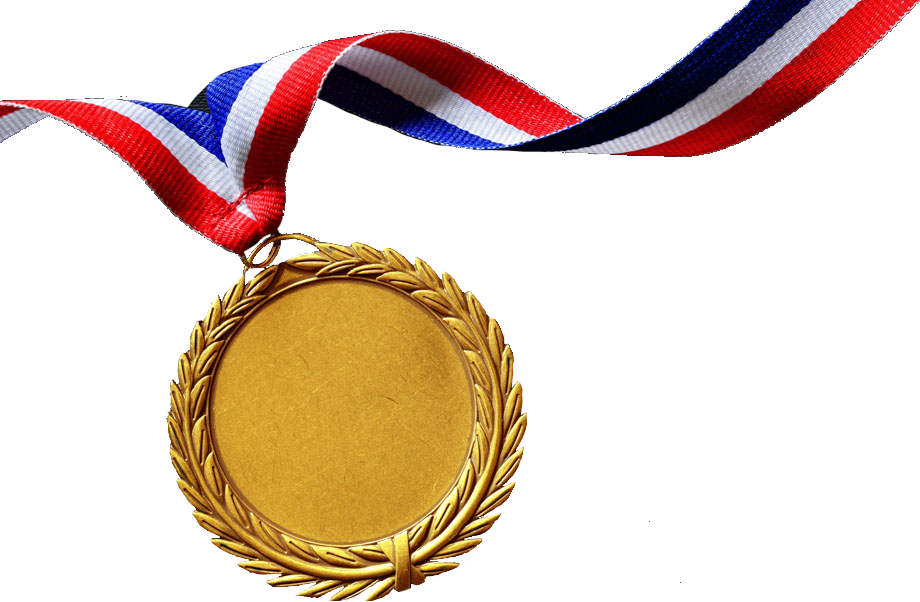 Qualified in December 15th, 2023.
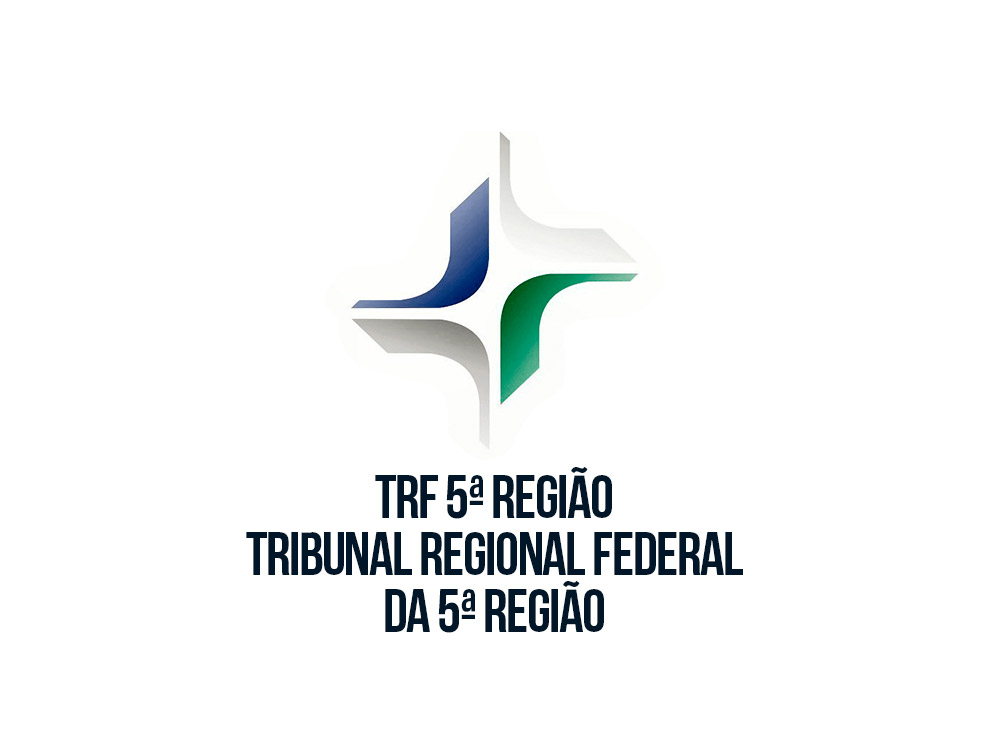 2010
Time off from work from Aug/2022 to Sep/2024
Doctoral Course in 2021
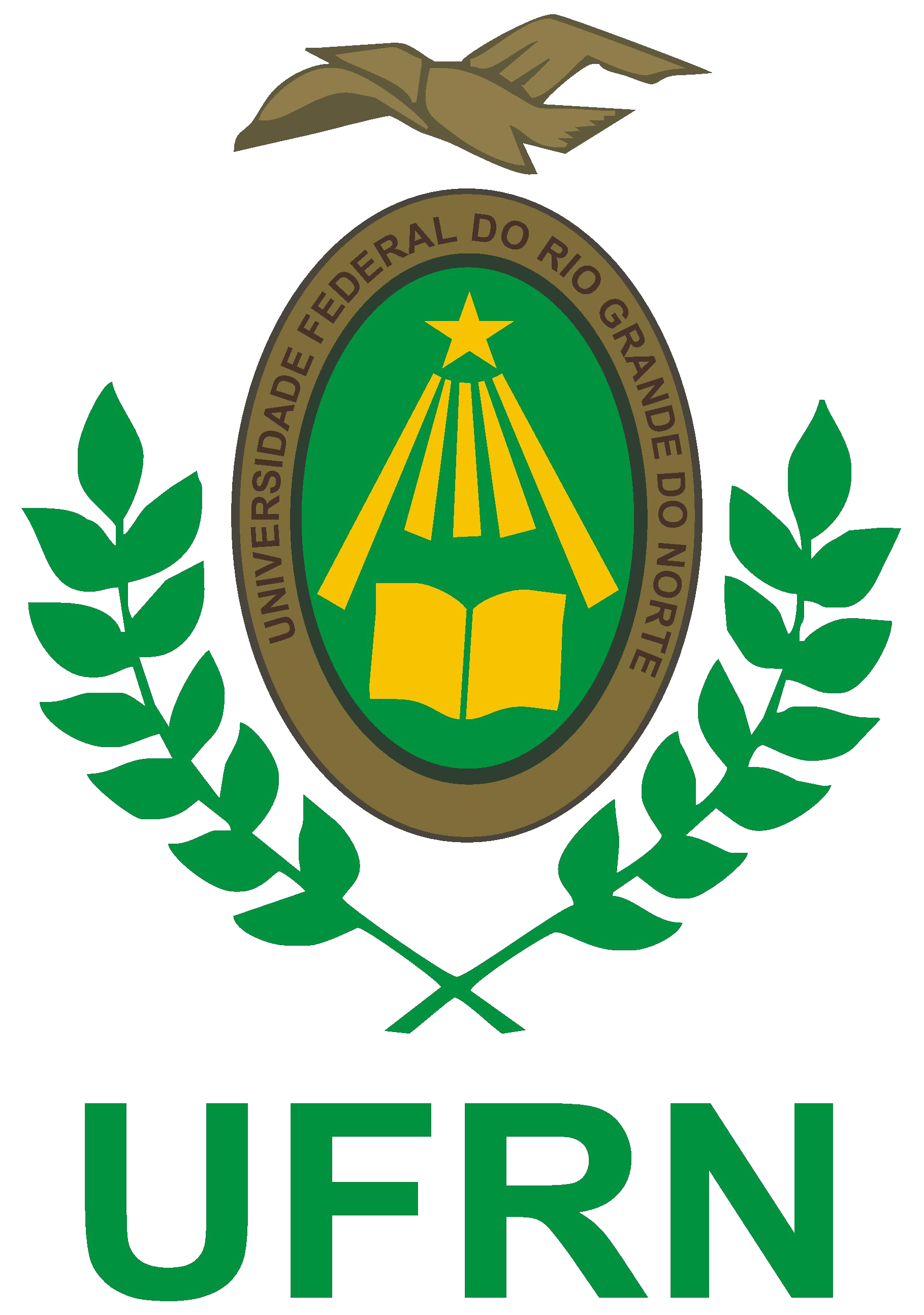 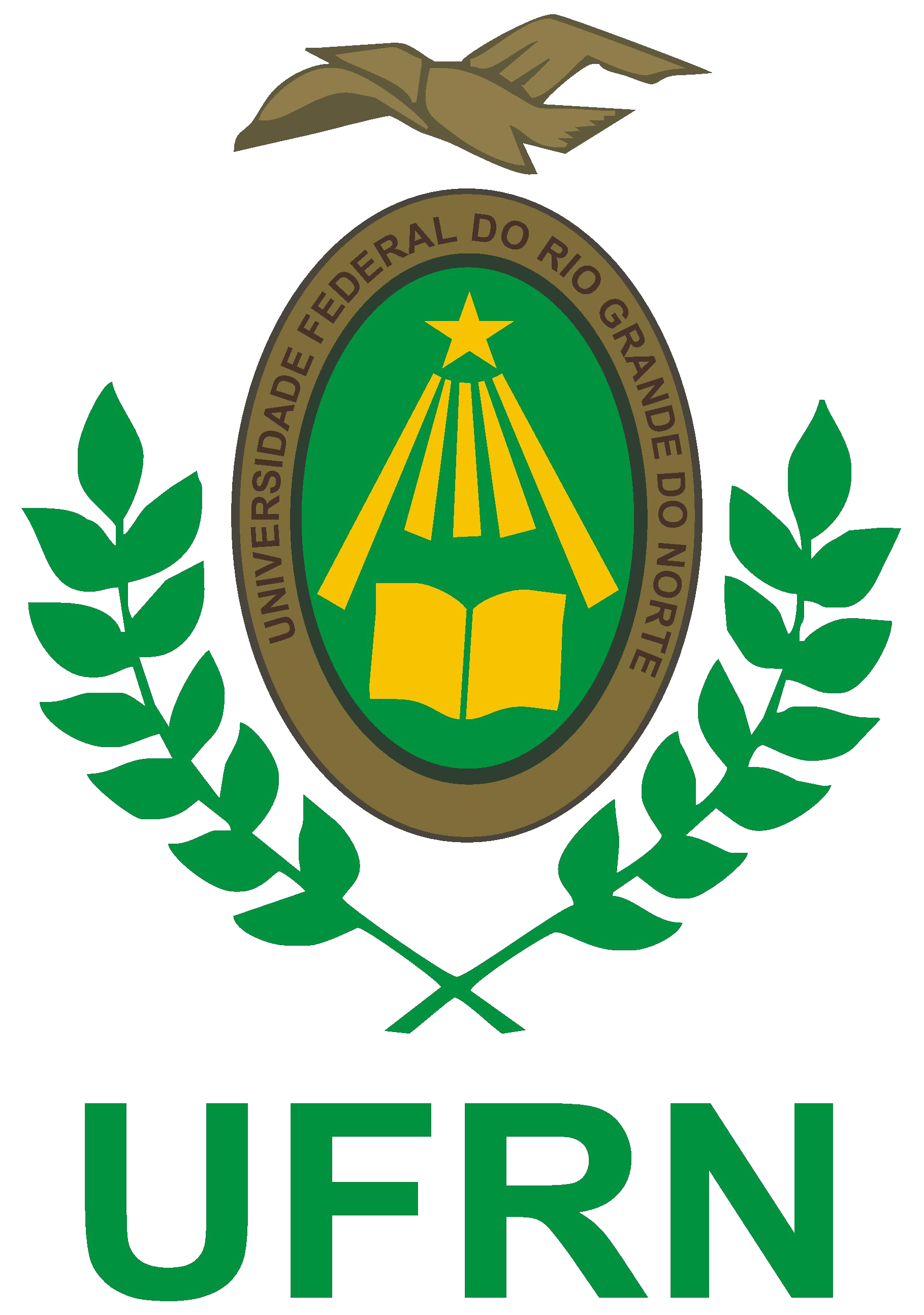 2009
Came to IFRNNC in 2020 online
PPGEP Masters Course in 2018 to 2020
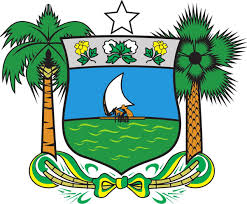 2008
IFRN in 2013, Extension Coordinator from 2014 to 2018 (except 2016)
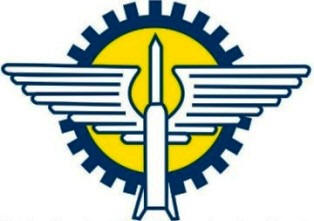 Jobs in Public State Schools and Parnamirim Public Schools until 2013
2003
Specialization in a Public University (UFRN, 2012)
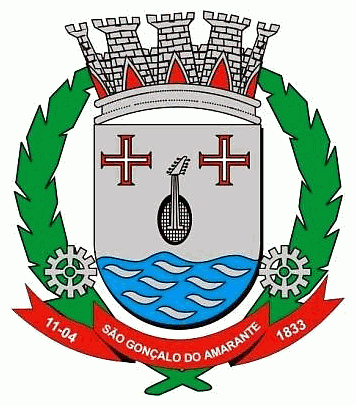 2002
Jobs in Private School until 2003
Graduation in a Public University (UFRN, 2002)
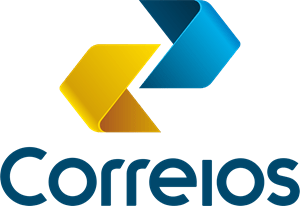 1997
Elementary and High School in Public Schools
Doctoral adversities
I’ve moved 3 times
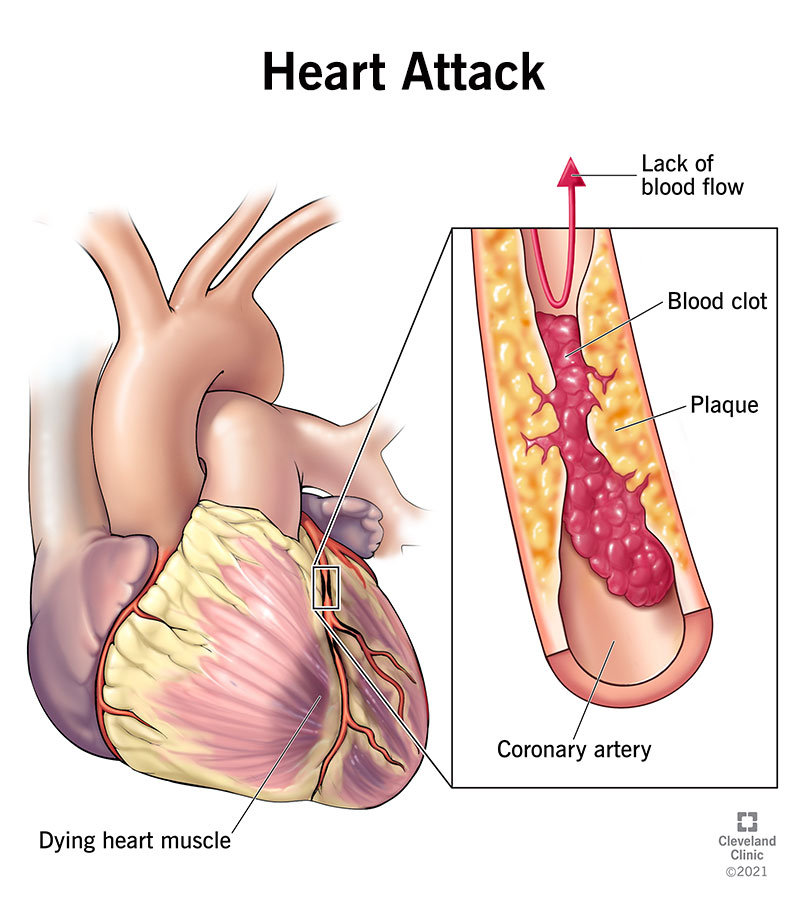 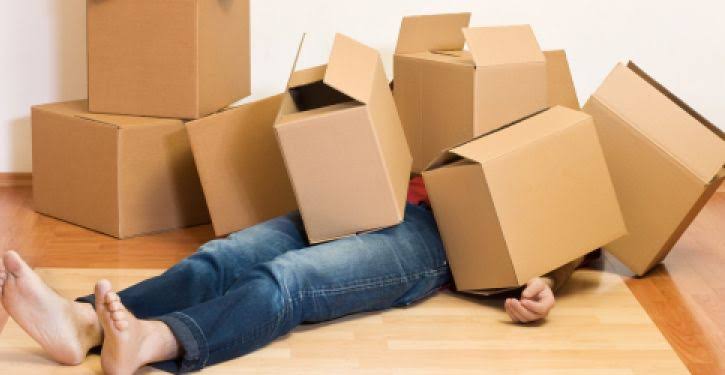 My mother had 95% of her heart coronary blocked and did surgery on October 20th, 2022
My sister had a psychiatric outbreak  on May 2024
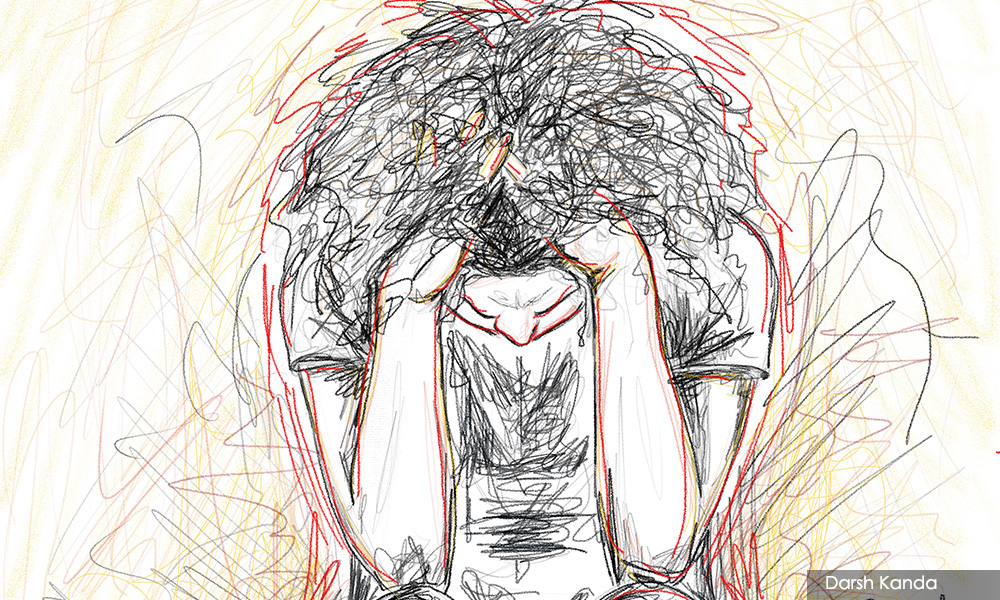 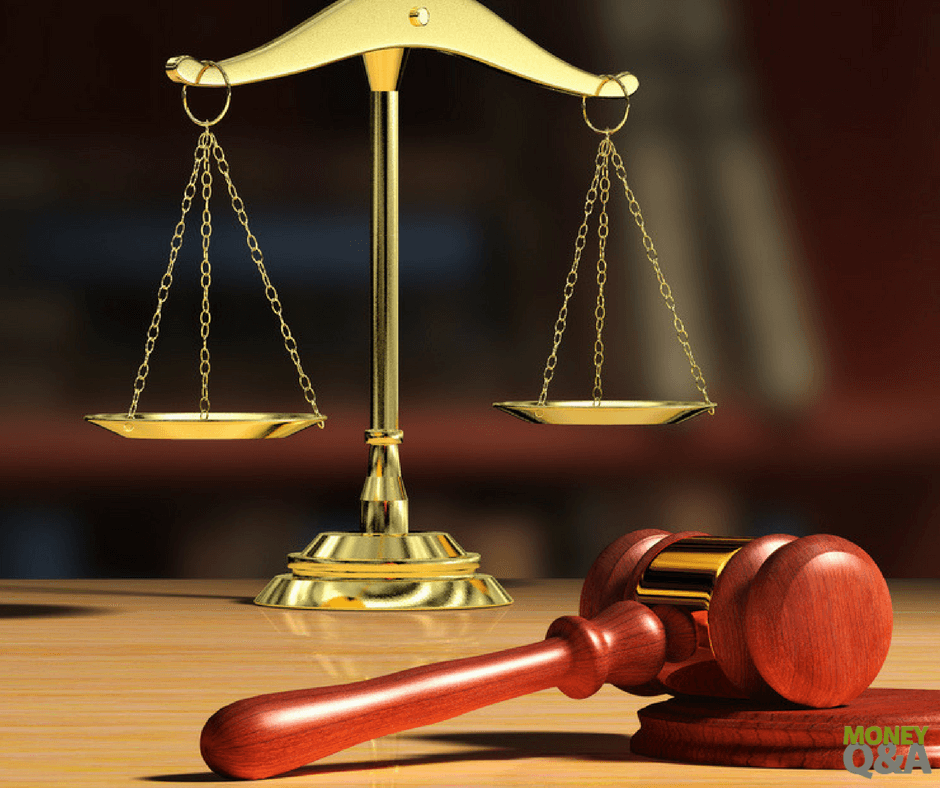 I’ve had to sue Unimed for the surgery (Judicial sue)
Doctoral adversities
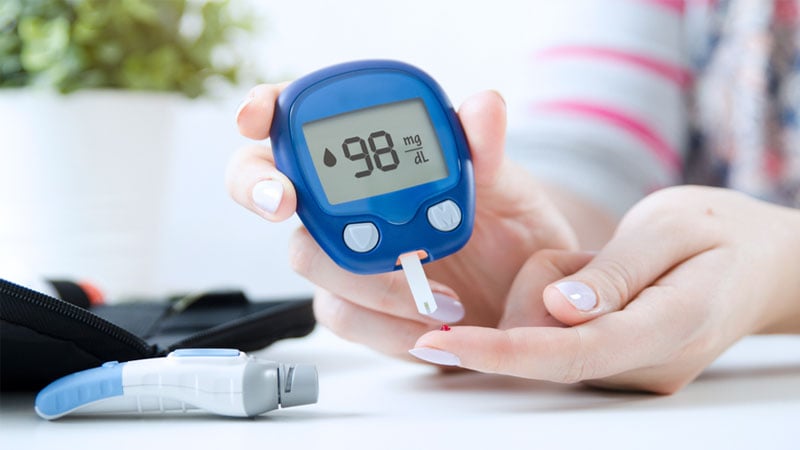 I’ve had Covid three times.
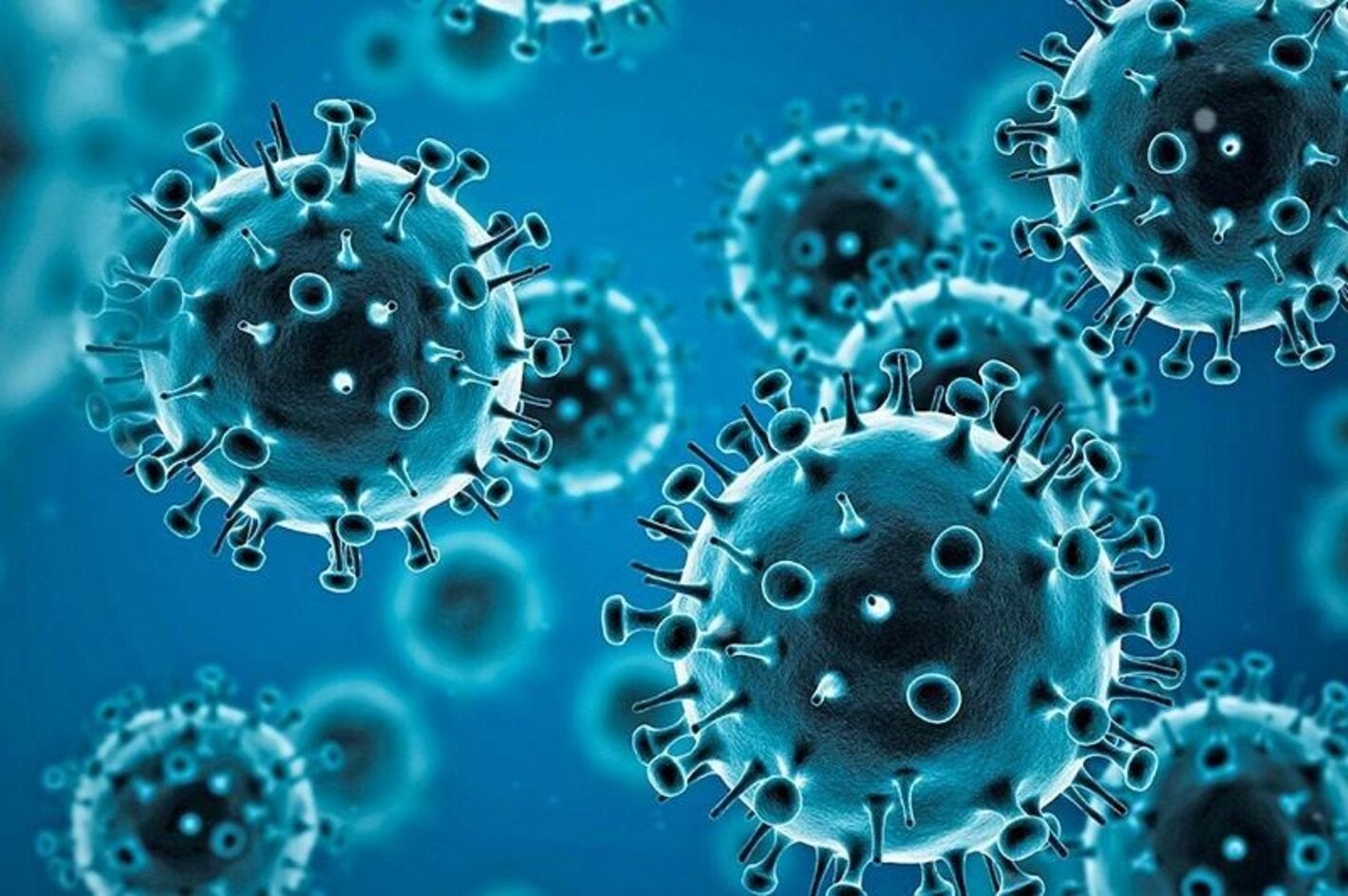 I’ve diagnosed diabetic on December 2023. I’ve got blindness for two months.
My thesis completely  changed three times.
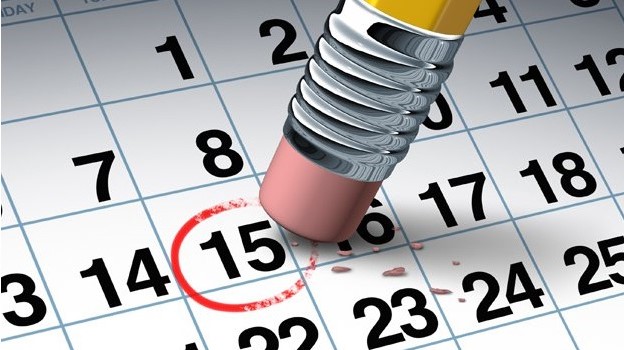 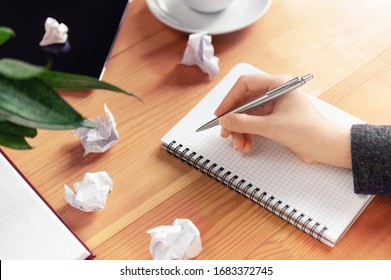 I postponed my Defense from April 30th to August 30th, 2024 (4 months).
Doctors and masters
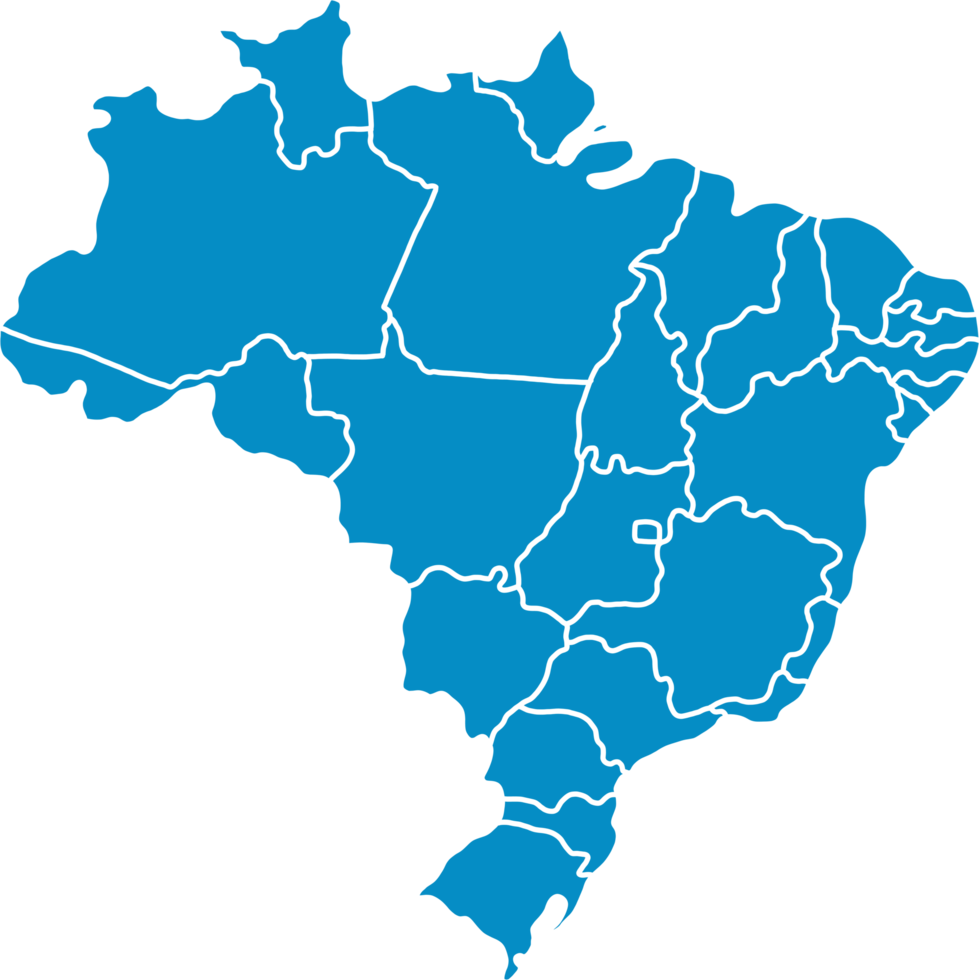 213,317,639 inhabitants (2021)
Masters: 1 million (0,47%)
Doctors: 319 thousand (0,15%)
29 masters per 100,000 inhabitants
10 doctors per 100,000 inhabitants
Nova Cruz/RN (2022): 34,269 inhabitants
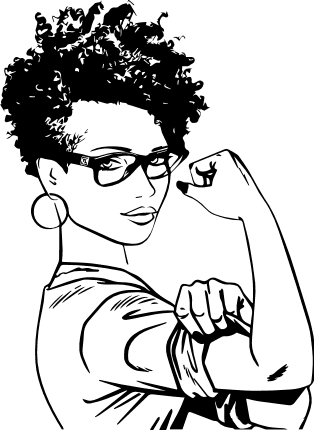 In 1997, women overtook men in the number of people with master's degrees and in 2003 in the number of people with doctorates.
2021:
Masters degree: 43,2%
Doctoral degree: 44,4%
Masters degree: 56,8%
Doctoral degree: 55,6%
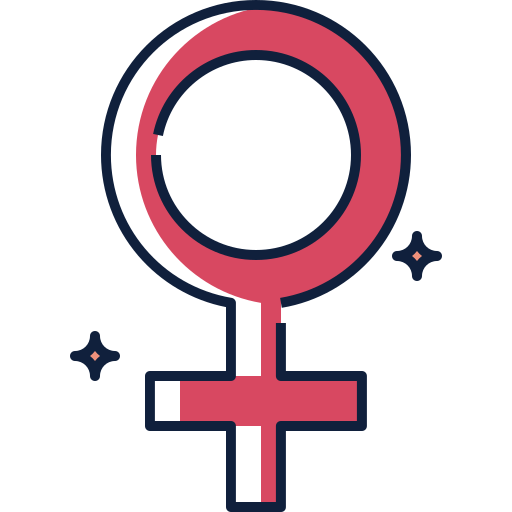 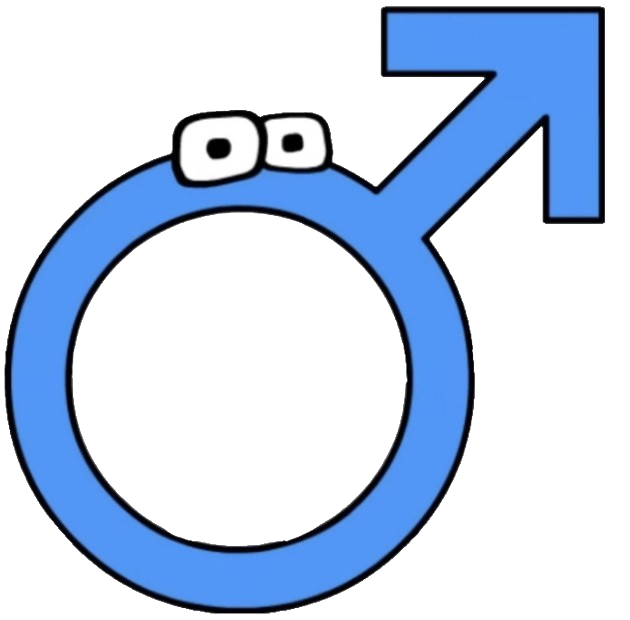 Still I'll rise.
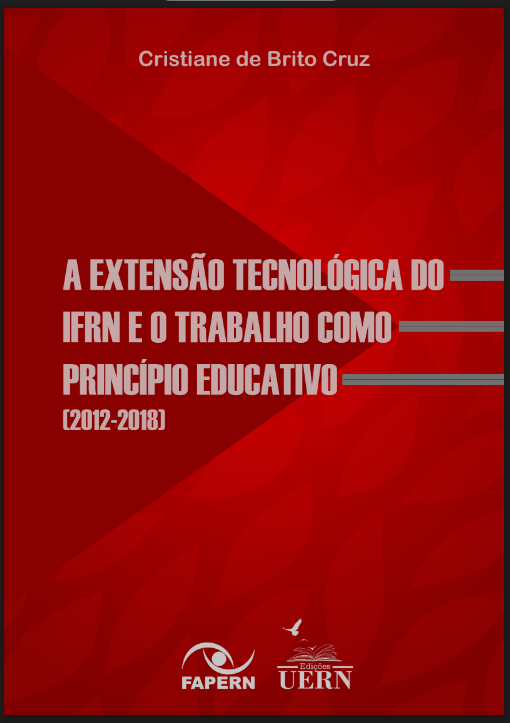 https://www.uern.br/biblioteca/edicoesuern/default.asp?item=edicoes-uern-ebooks-2022
2022
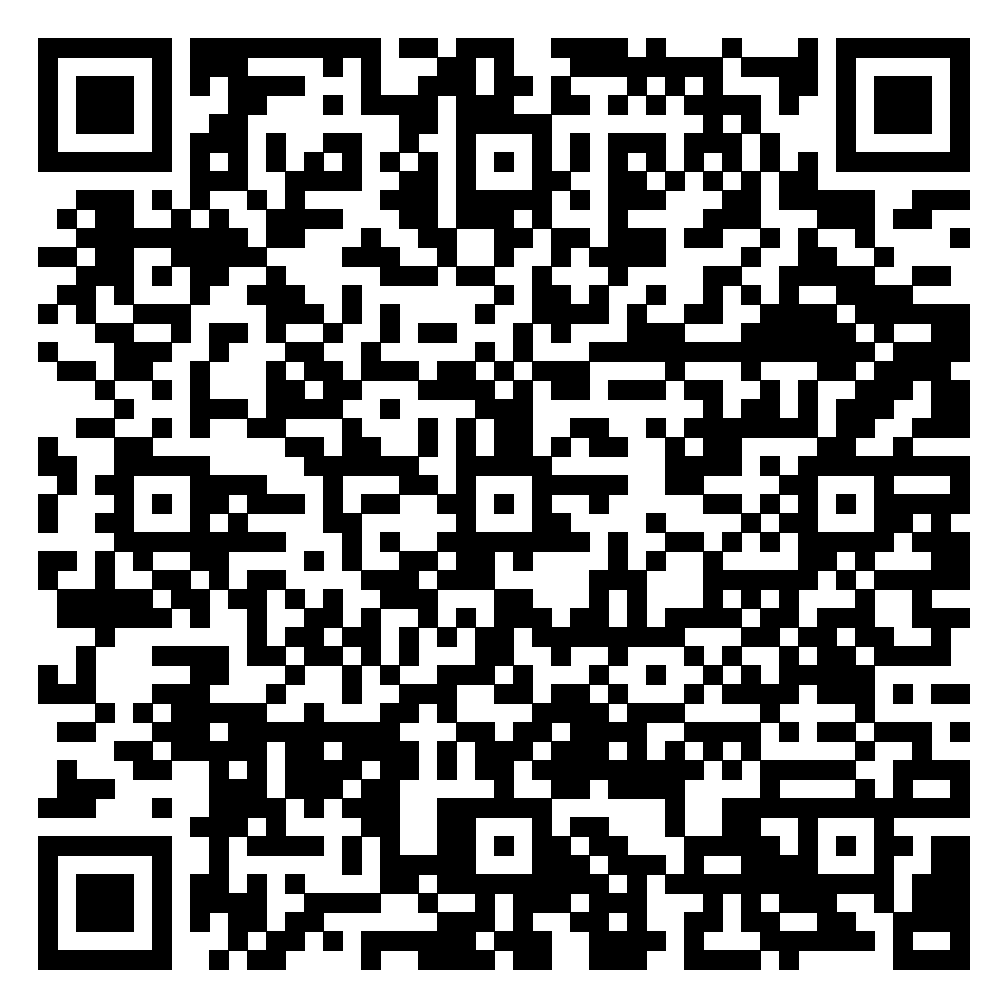 Still I'll rise.
https://memoria.ifrn.edu.br/bitstream/handle/1044/2225/FORMA%C3%87%C3%83O%20DE%20PROFESSORES%20PARA%20A%20EDUCA%C3%87%C3%83O%20PROFISSIONAL.pdf?sequence=1
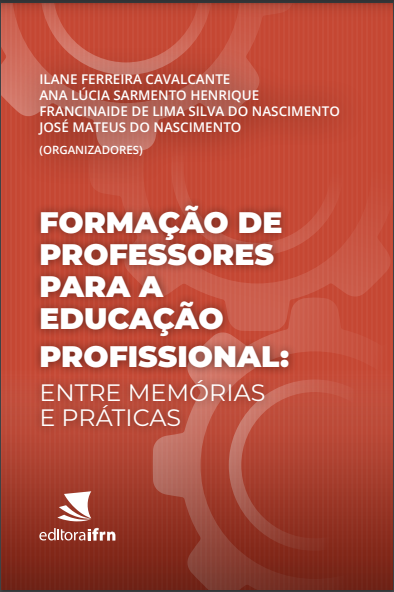 2022
As relações de gênero na atuação docente na Educação Profissional e Tecnológica: A percepção de professores do PPGEP/IFRN
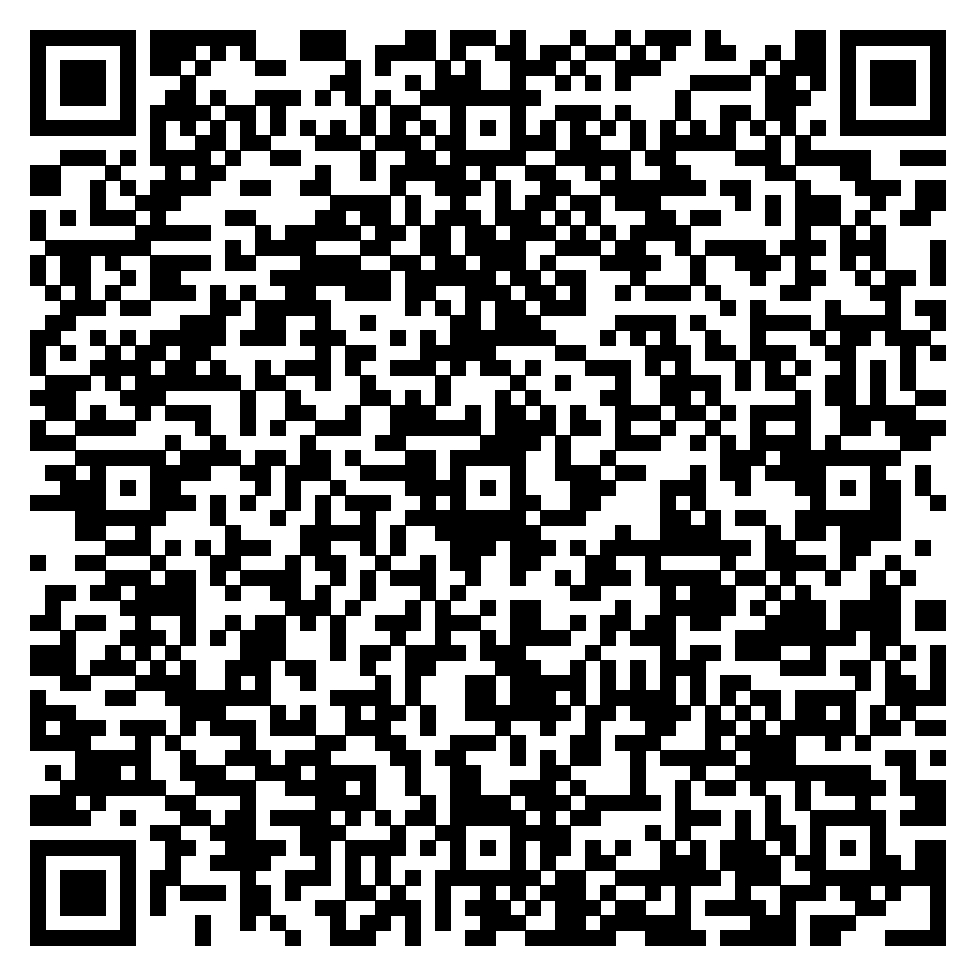 Still I'll rise.
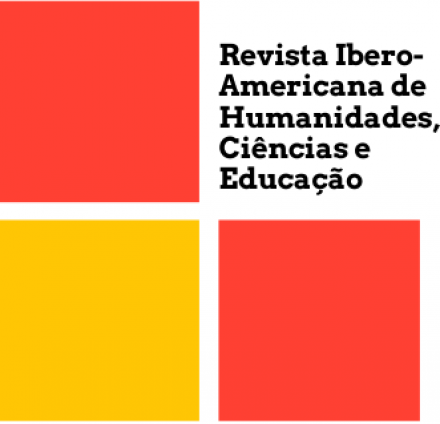 2024
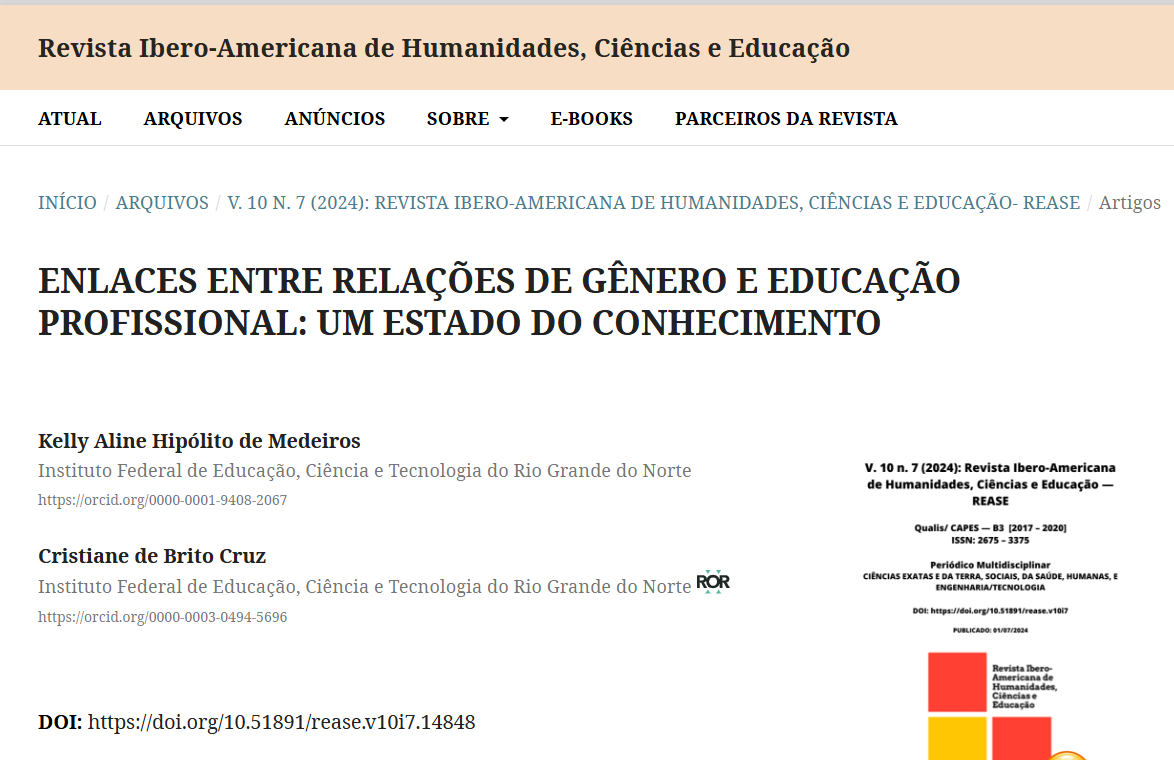 https://periodicorease.pro.br/rease/about
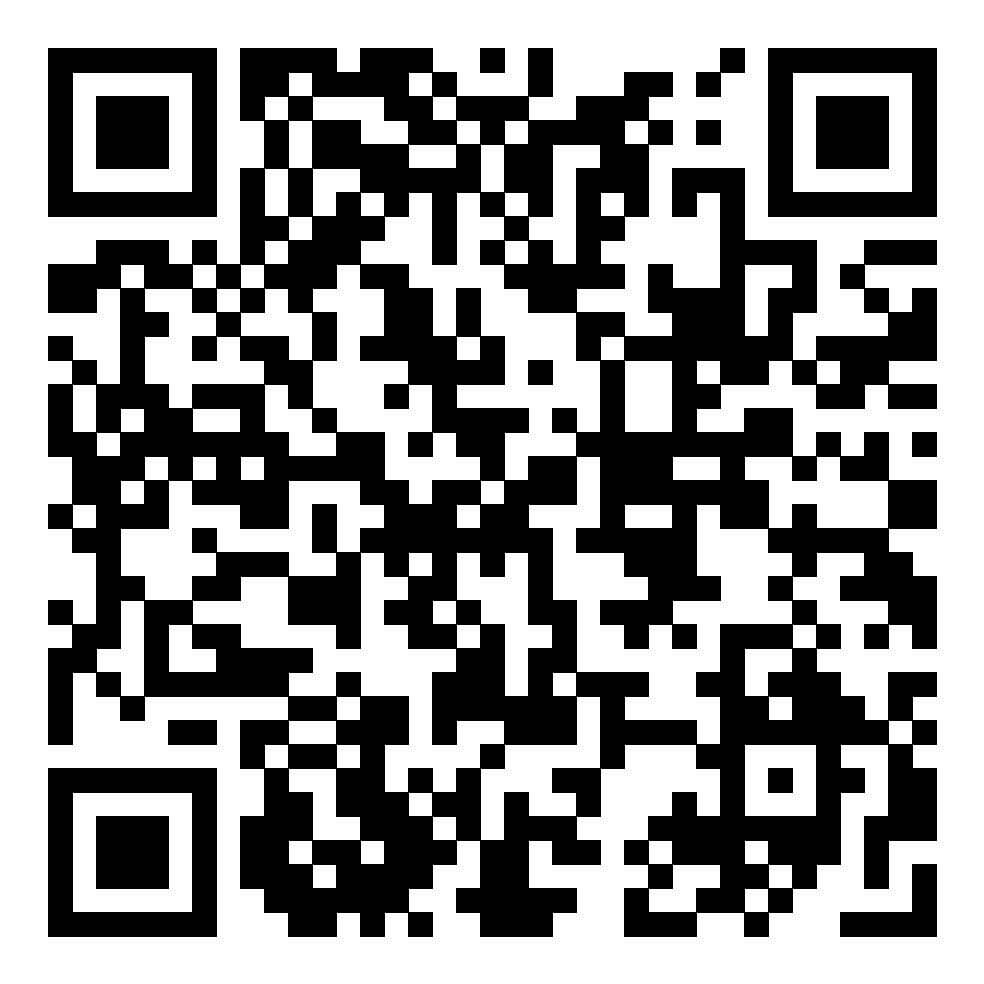 Still I'll rise.
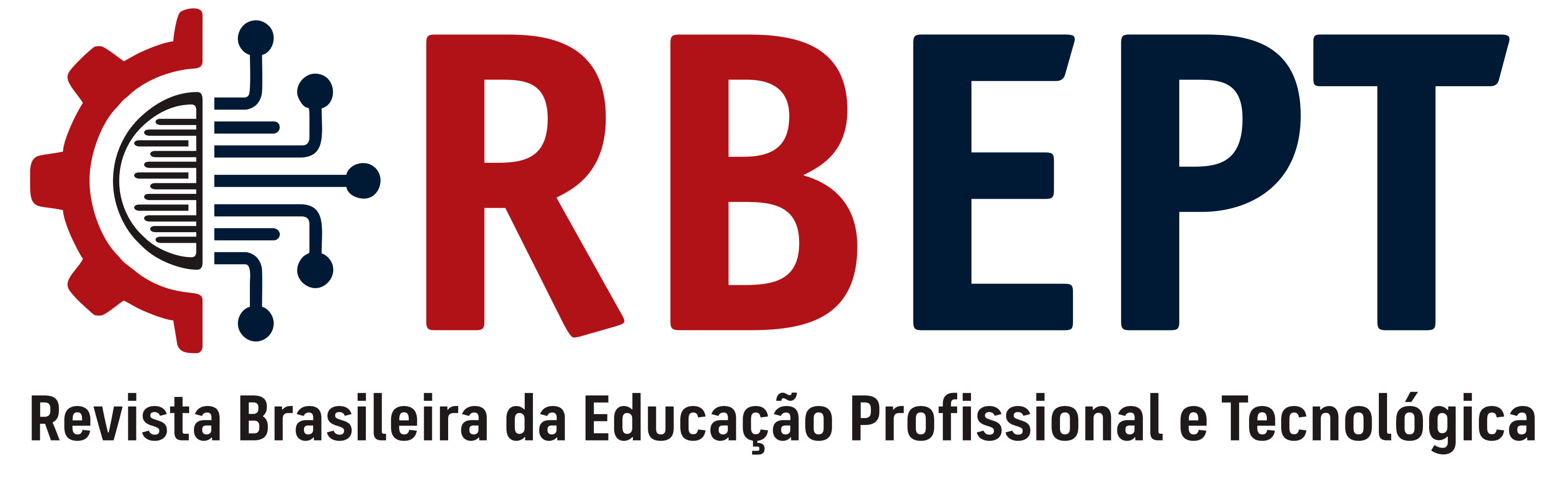 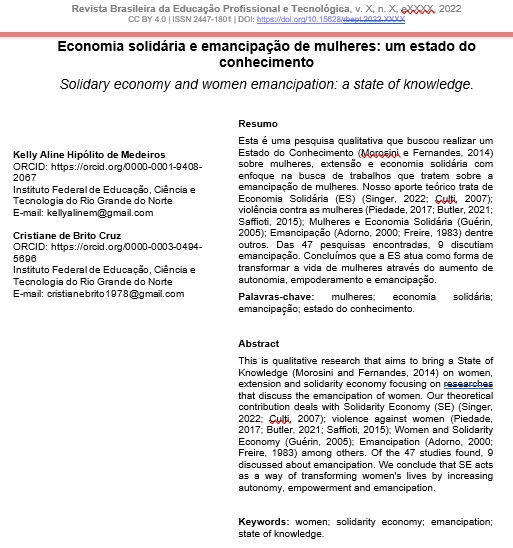 2025
Still I'll rise.
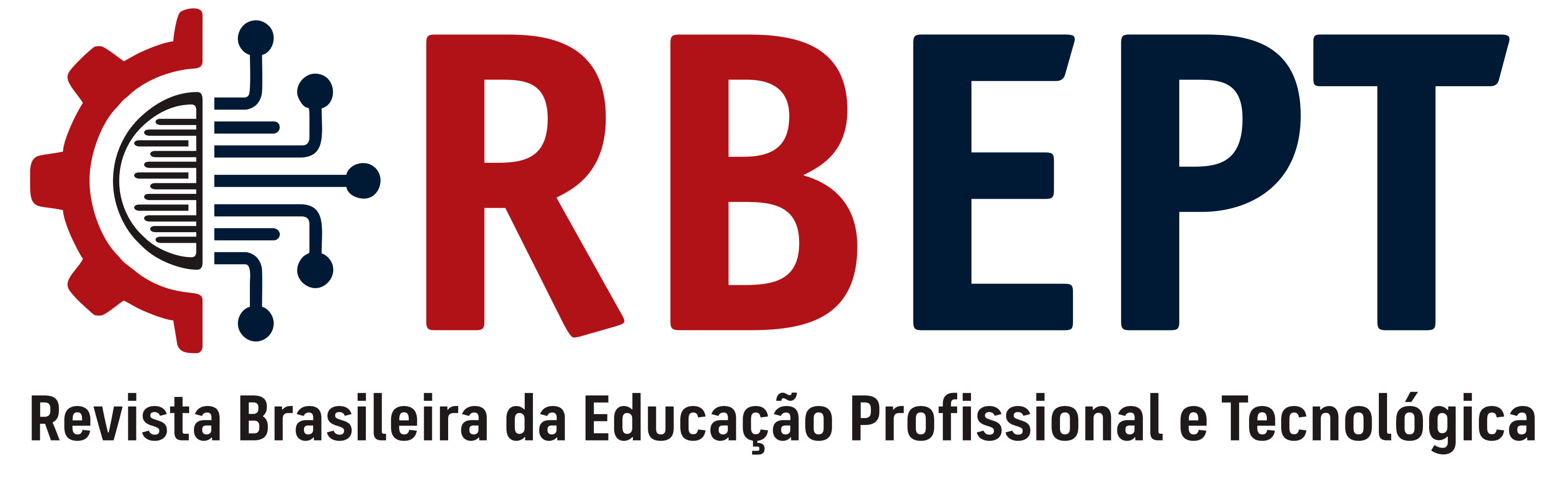 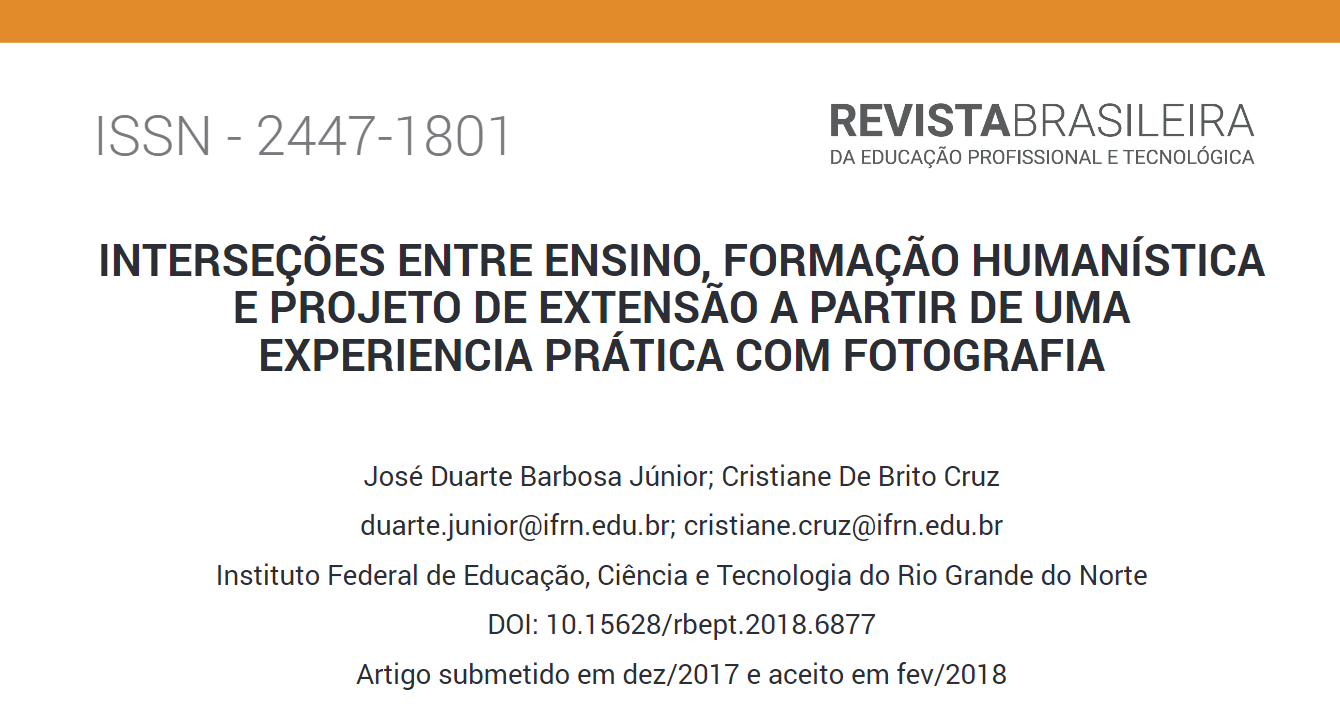 2018
Extensão e formação na Educação Profissional
https://www2.ifrn.edu.br/ojs/index.php/RBEPT/issue/view/141
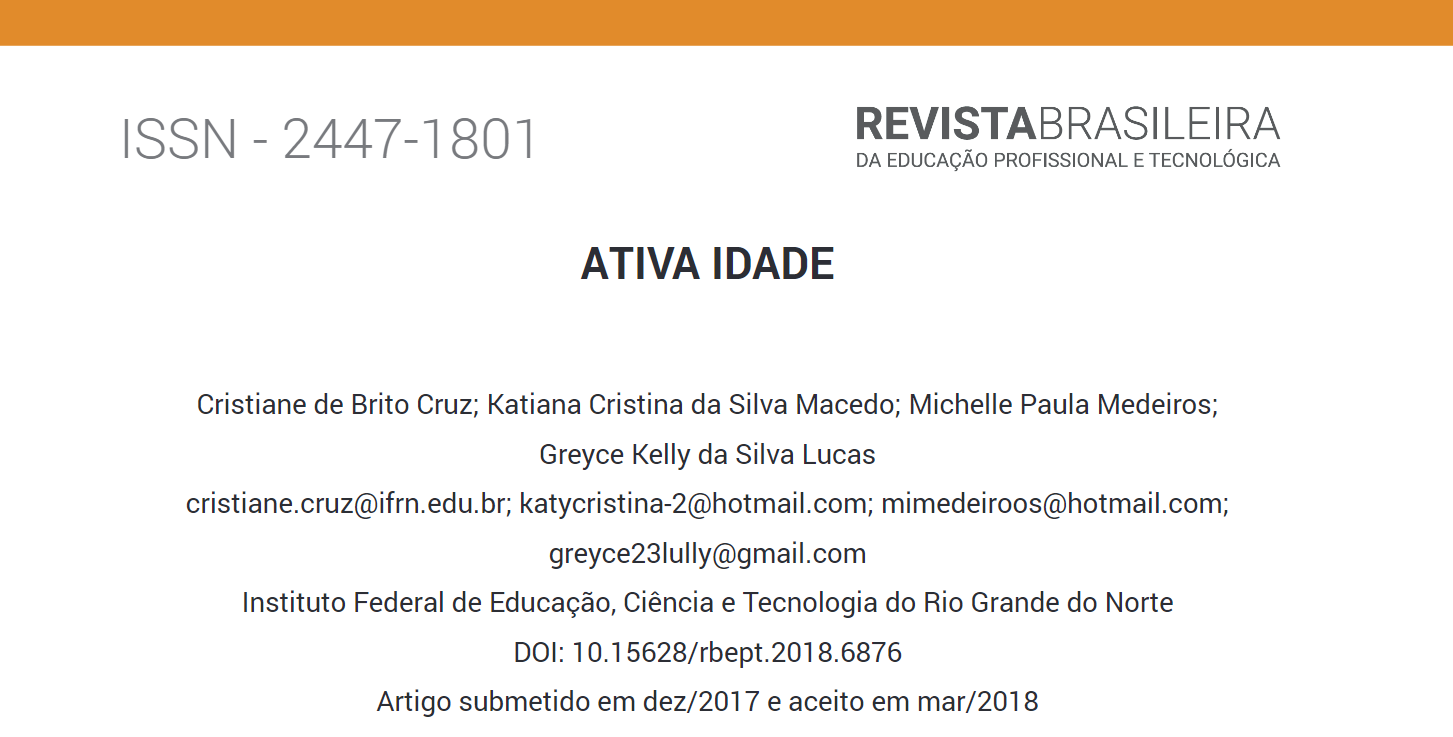 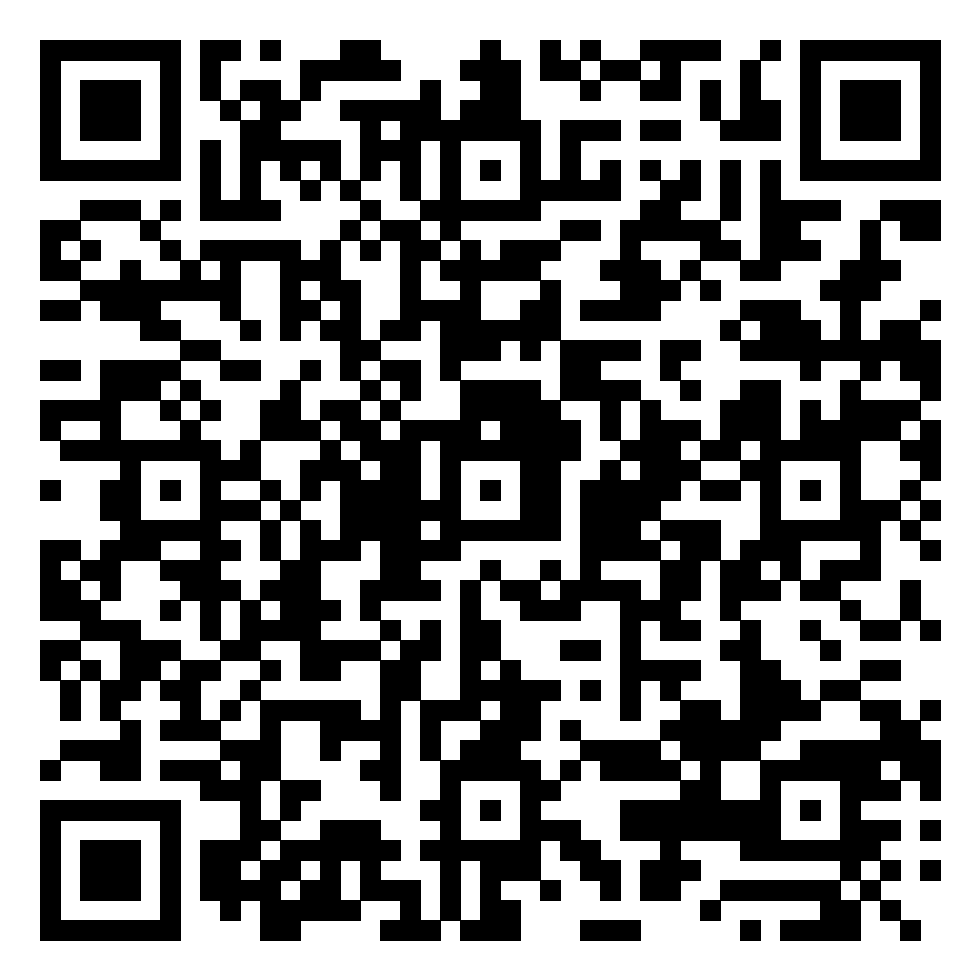 Academic works
Final Specialization Work: Realidade atual do Ensino de língua inglesa nas escolas públicas estaduais do RN: levantamento de dados do perfil do professor e do Ensino de Língua Inglesa (2011).

Masters Dissertation: O trabalho como princípio educativo no Programa de apoio institucional à extensão do Instituto Federal de Educação, Ciência e Tecnologia do Rio Grande do Norte (2009-2018) (2020).

Doctoral Thesis: A EMANCIPAÇÃO DE MULHERES A PARTIR DE PRÁTICAS PEDAGÓGICAS DA ECONOMIA SOLIDÁRIA: o caso da Incubadora Tecnológica para o Fortalecimento dos Empreendimentos Econômicos Solidários do Instituto Federal de Educação, Ciência e Tecnologia do Rio Grande do Norte (2024).
How much I have read
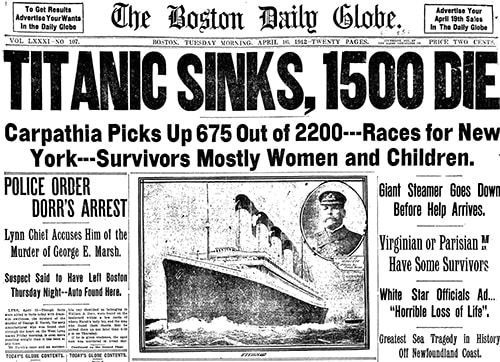 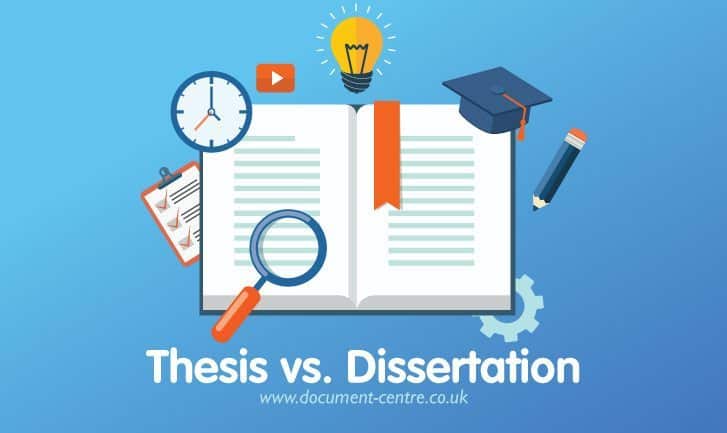 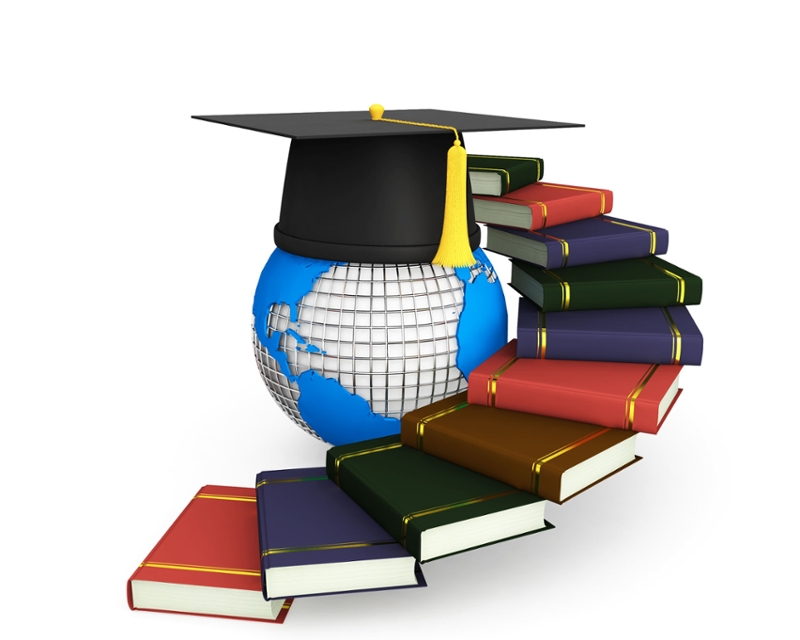 93 articles 
20 pgs 
1.860 pgs
13 Dissertations
10 Thesis 
40 pgs
920 pgs;
50 books
200 pgs
10,000 pgs
12,780 pgs
How much I have read
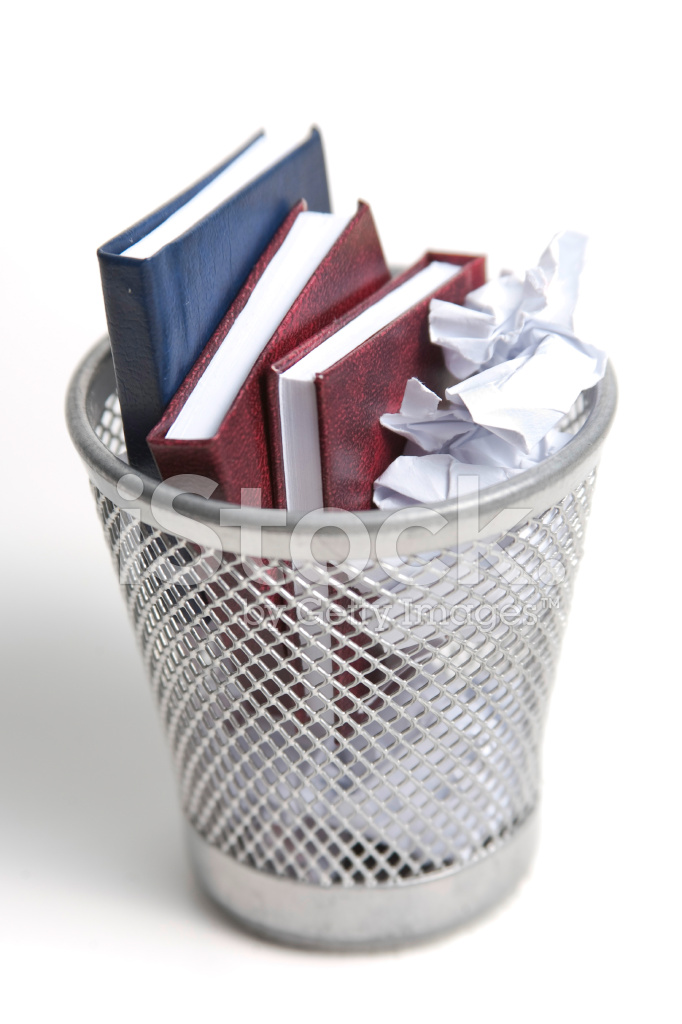 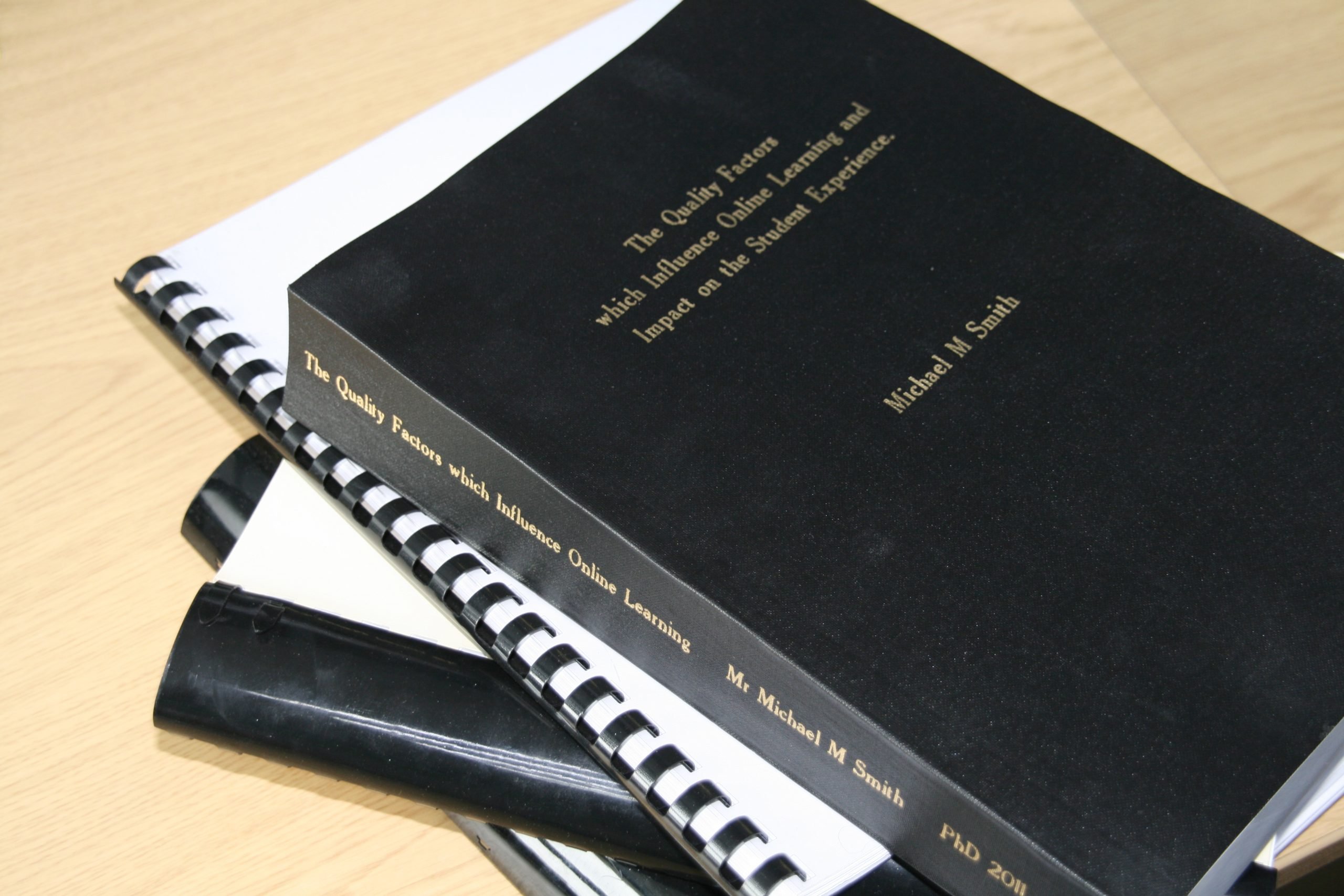 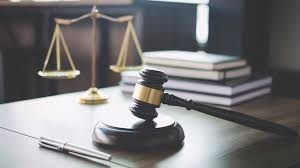 laws, decrets, regulations, booklets for making articles and presenting works and seminars = 2,000
7 disciplines:
5 books;
30 articles each one = 1,600 x 7 =
11,200 pgs
50 articles and 20 books I haven’t used = 5,000 pgs
18,200 pgs
How much I have read
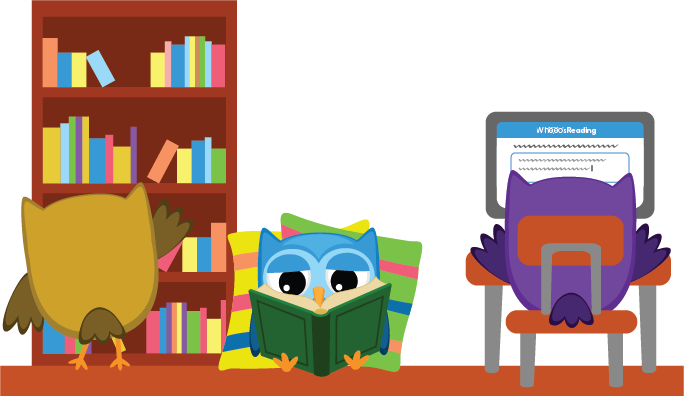 30.980
220 pages (339)

For writing 1 page I’ve got to read about 140 pages!!!!!
Family
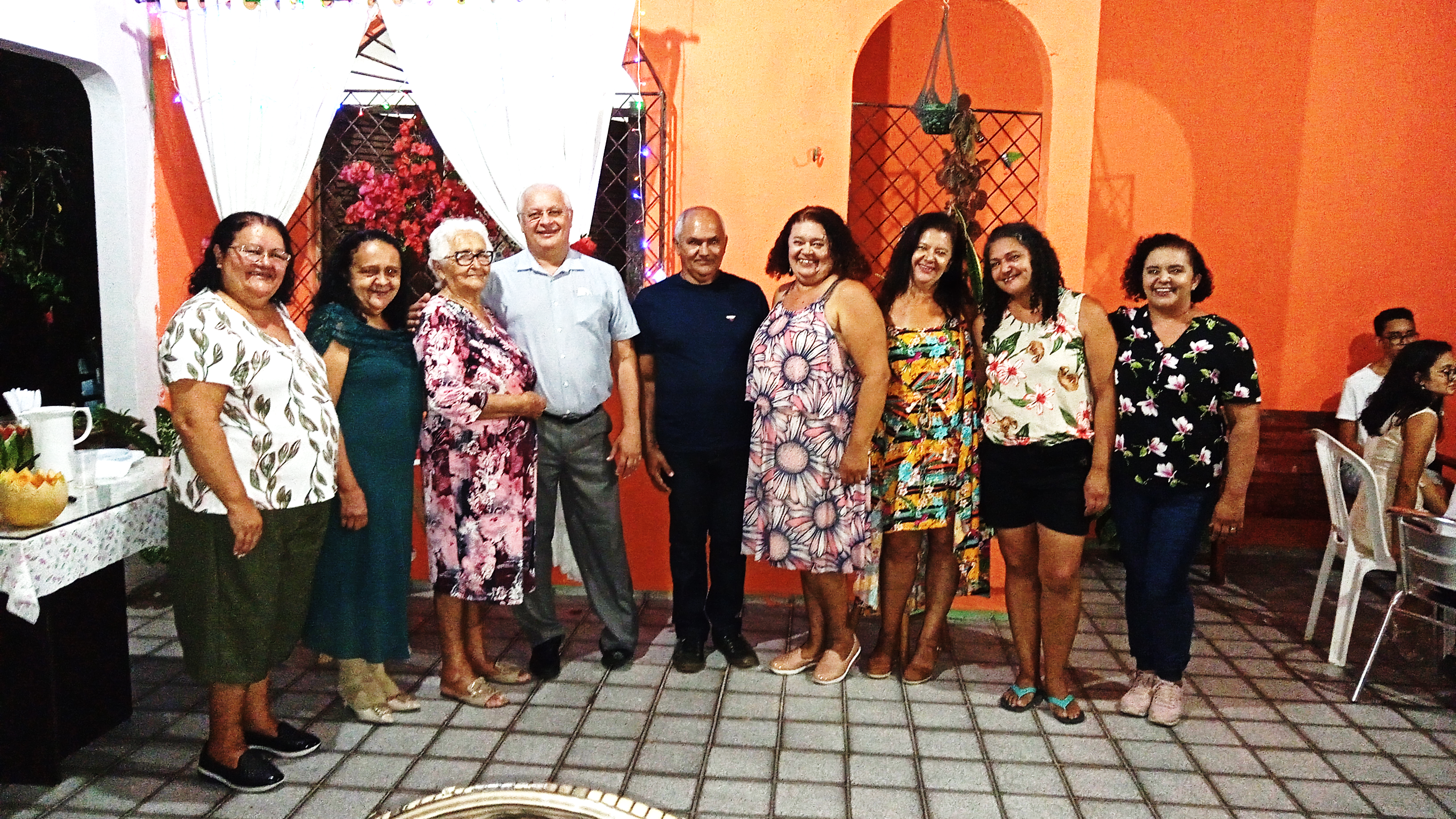 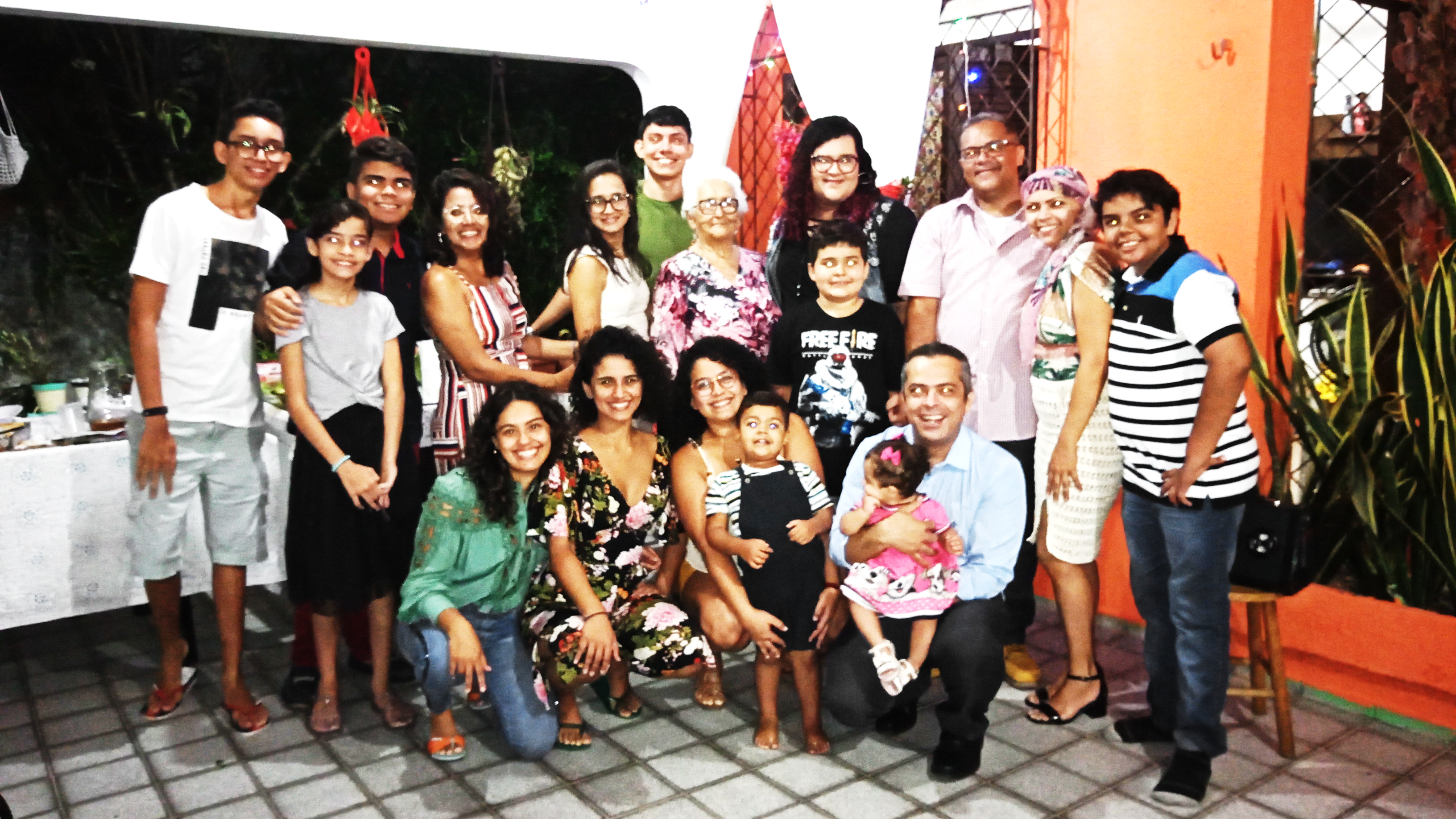 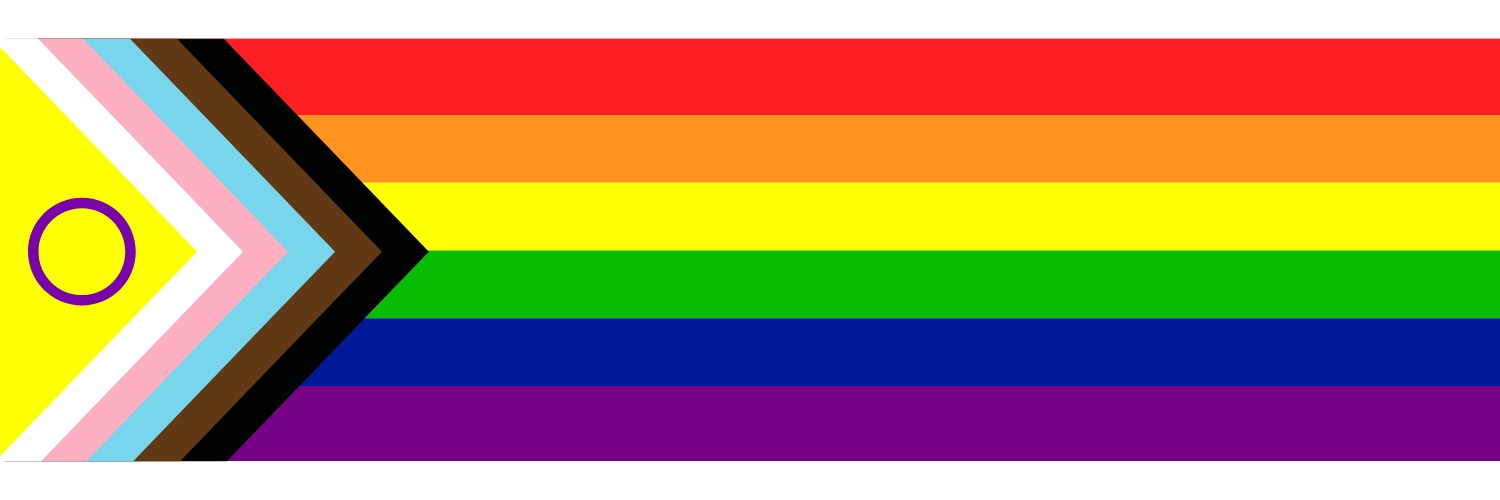 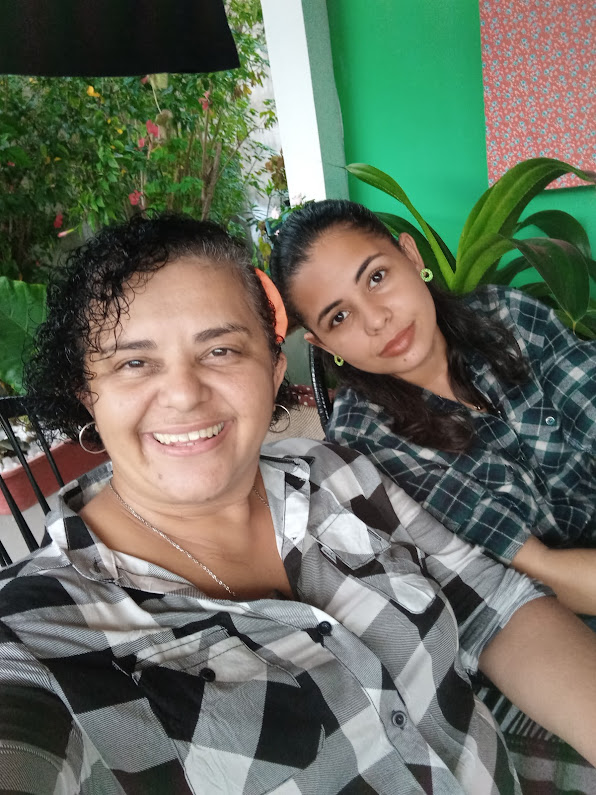 Eight siblings (three brothers and five sisters);
Thirteen nephews and nieces;
Three grandnephews and three grandnieces;
One wife (5 years of relationship, three years of marriage)
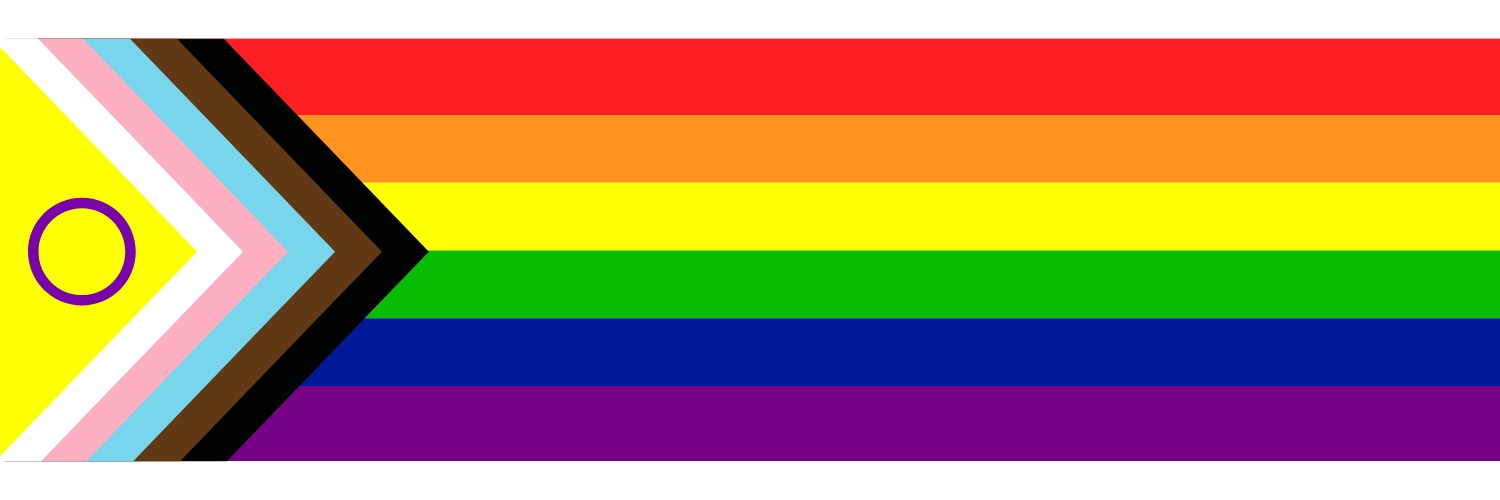 What about my way of teaching?
Seminars and presentation;
Group work;
Notebook notes;
Literature and poetry;
Games and quizzes;
Themes include diversity, inclusion, black people issues, women and gender discussions.
At least 2 activities by bimester.
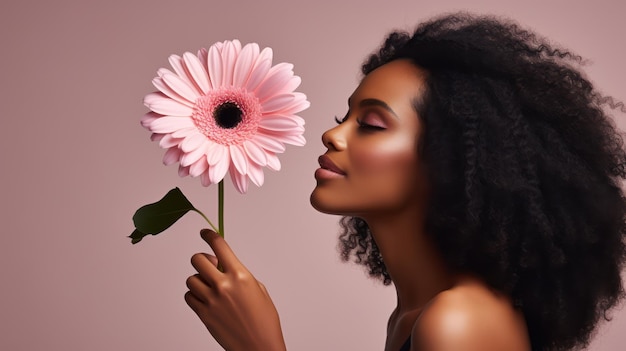 Thanks
cristiane.cruz@ifrn.edu.br
cristianebrito1978@gmail.com